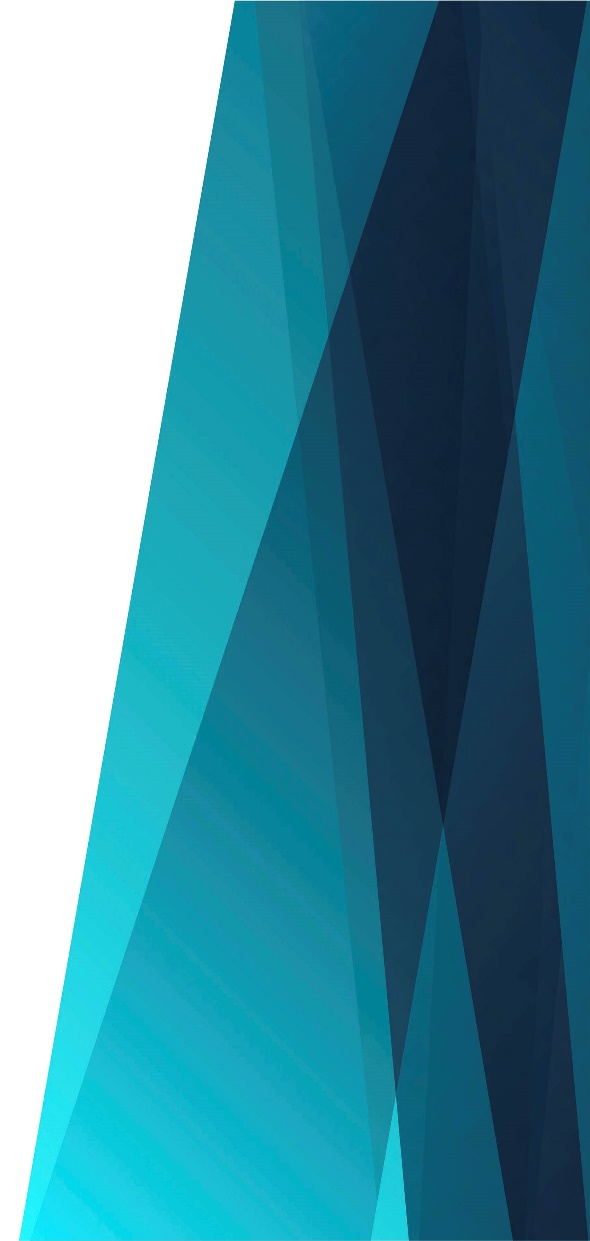 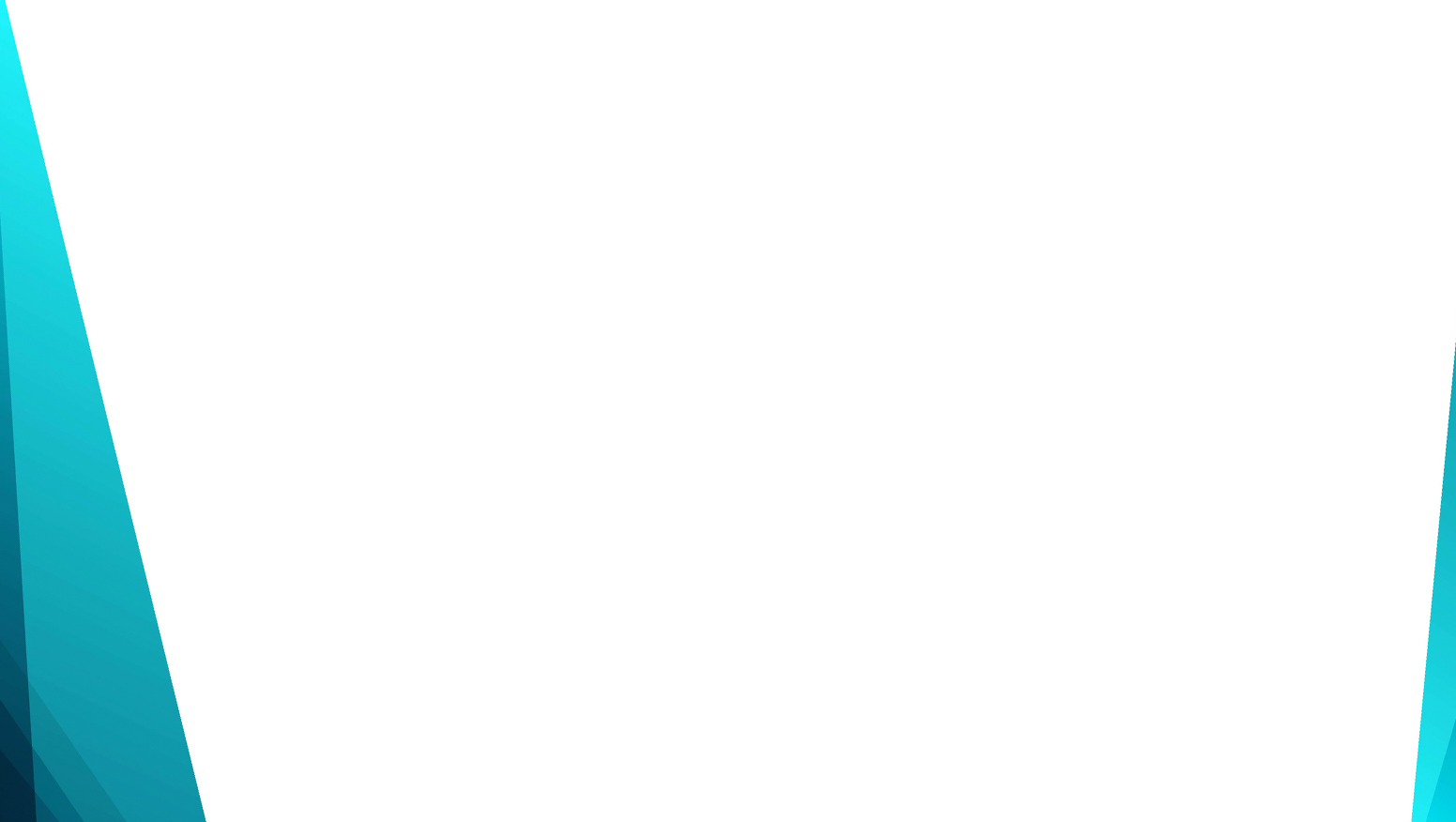 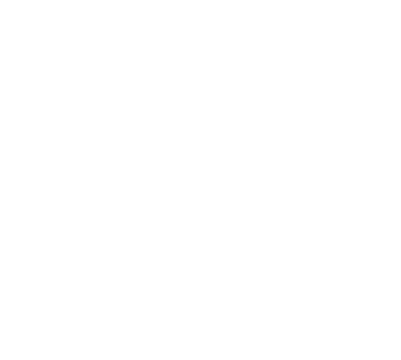 Не унывай
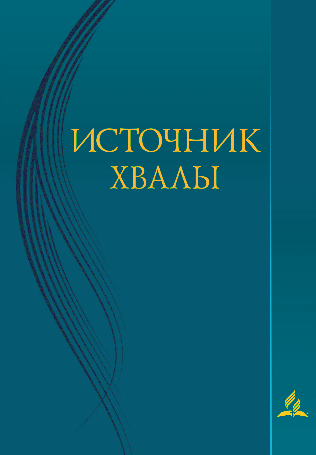 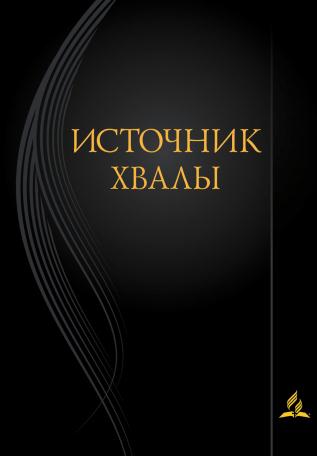 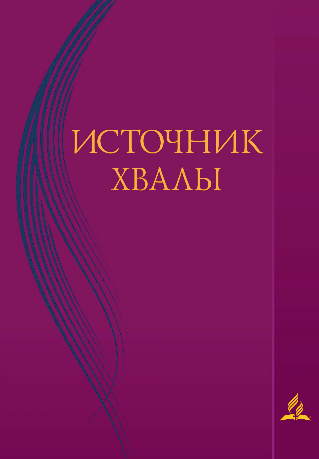 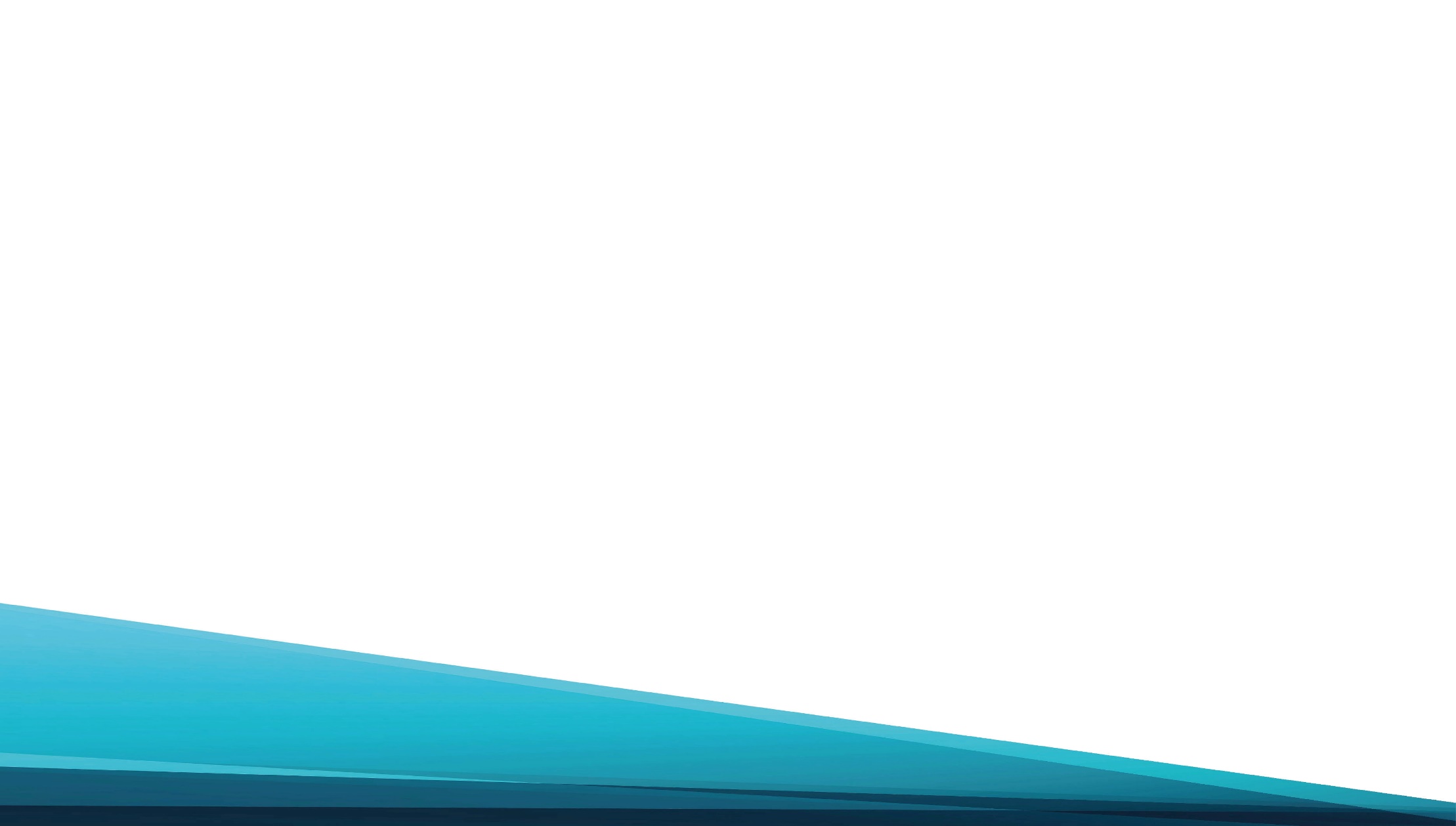 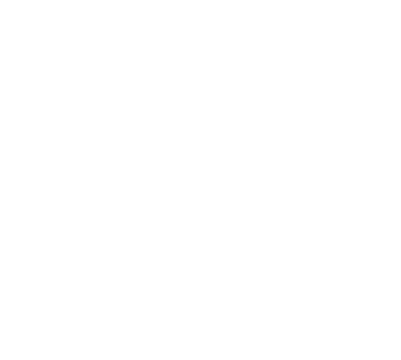 Не унывай, Когда тернист твой путь, 
Когда устал и хочешь отдохнуть,
Когда страдаешь, На Христа взирай!
Мой друг, не унывай!
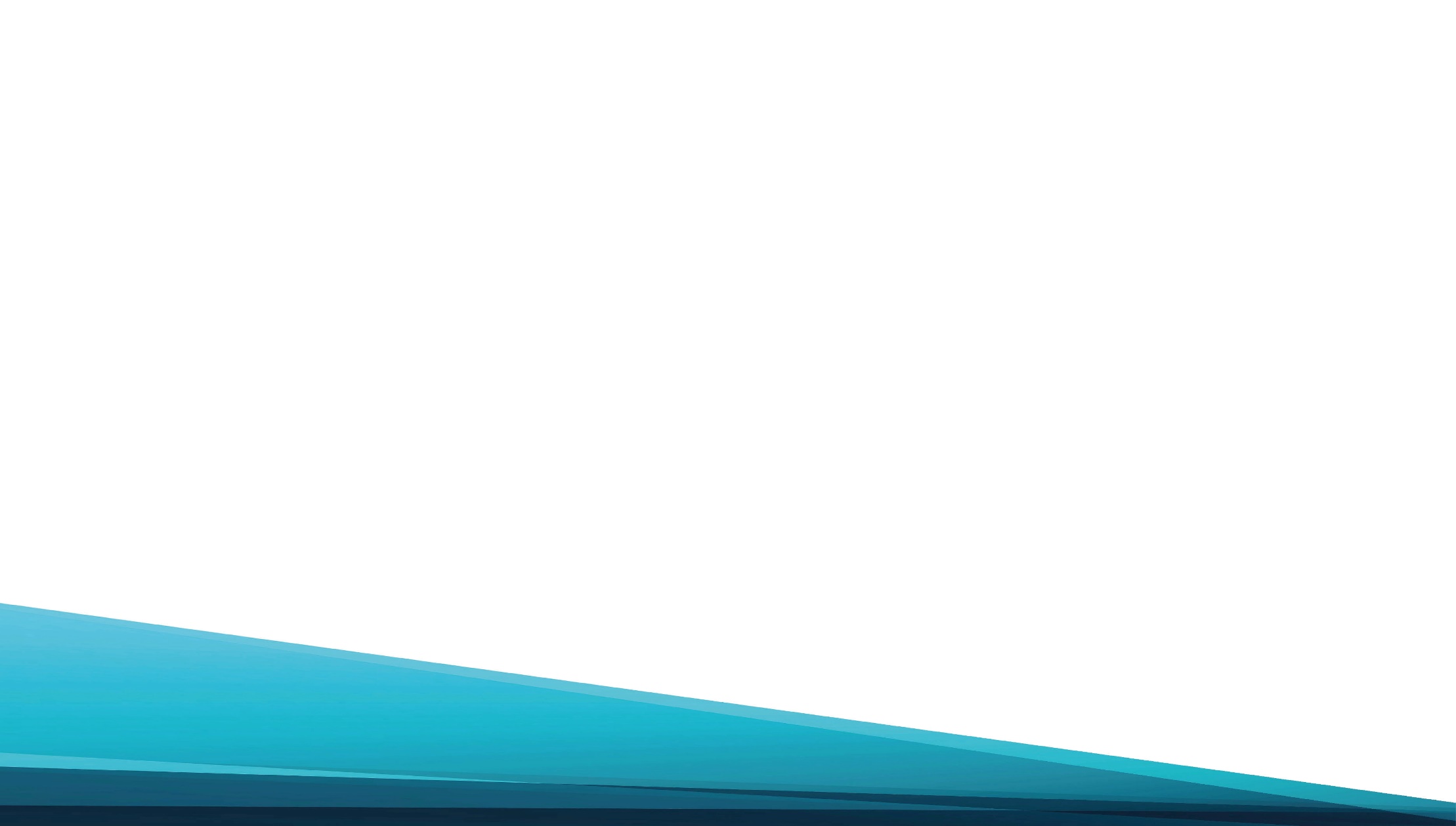 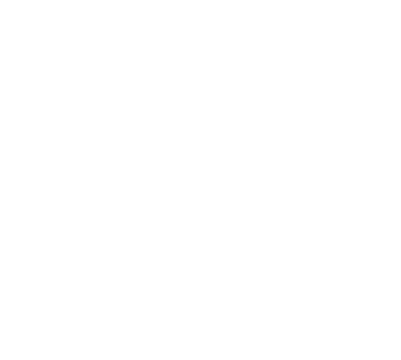 Не унывай, когда в груди твоей, 
Угаснет луч надежды 
Первых дней,
Борись, мой друг, 
И к Господу взывай!
Мой друг, не унывай!
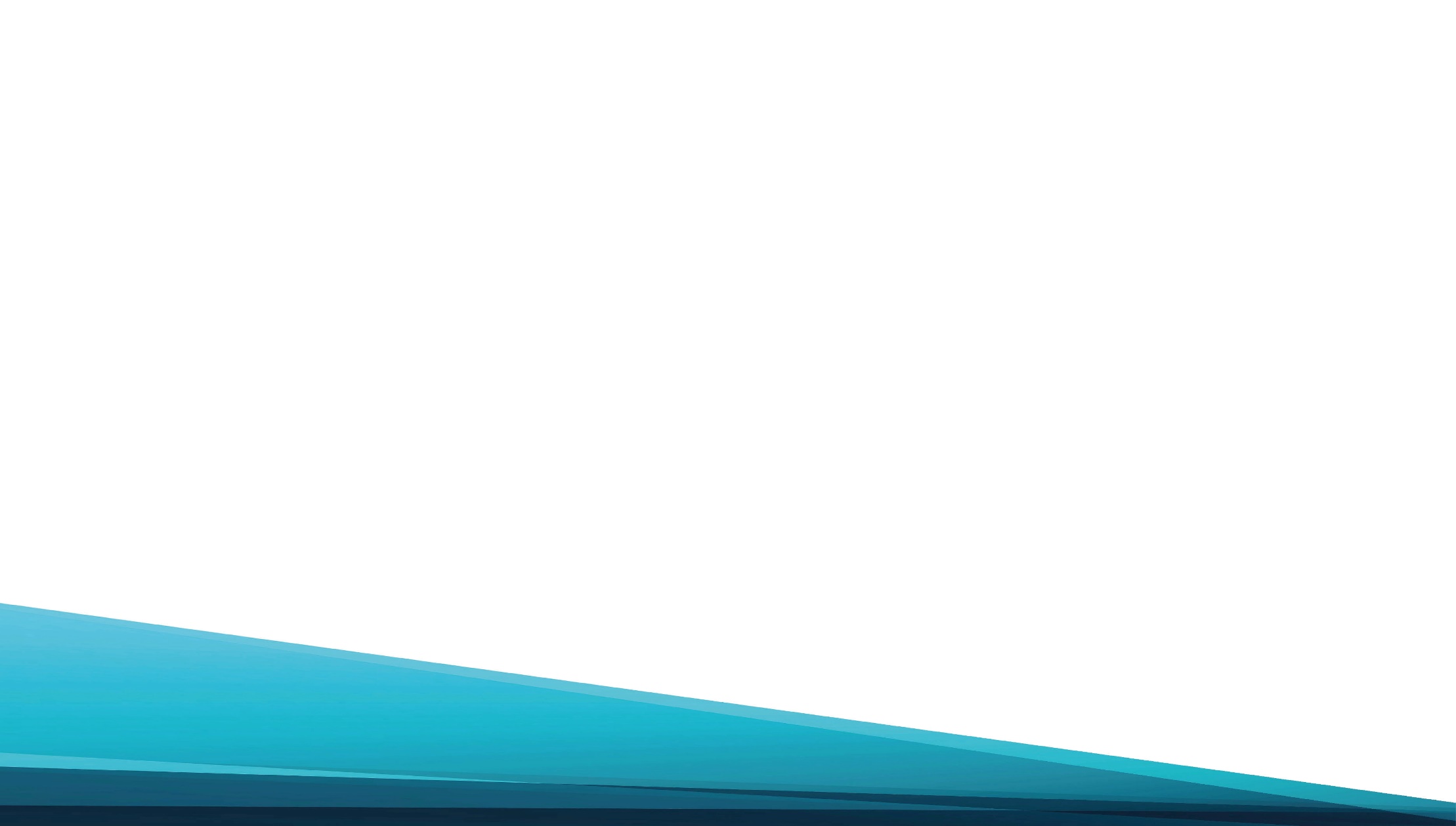 Не унывай, когда враги вокруг
И редким стал Друзей любимых круг,
Гони печаль! На Бога уповай!
Мой друг, не унывай!
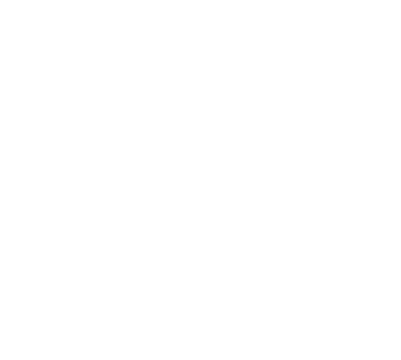 Не унывай, когда густеет мгла
И грудь тоска змеёю обвила.
Христос всегда с тобой,
О смертный, знай!
Мой друг, не унывай!
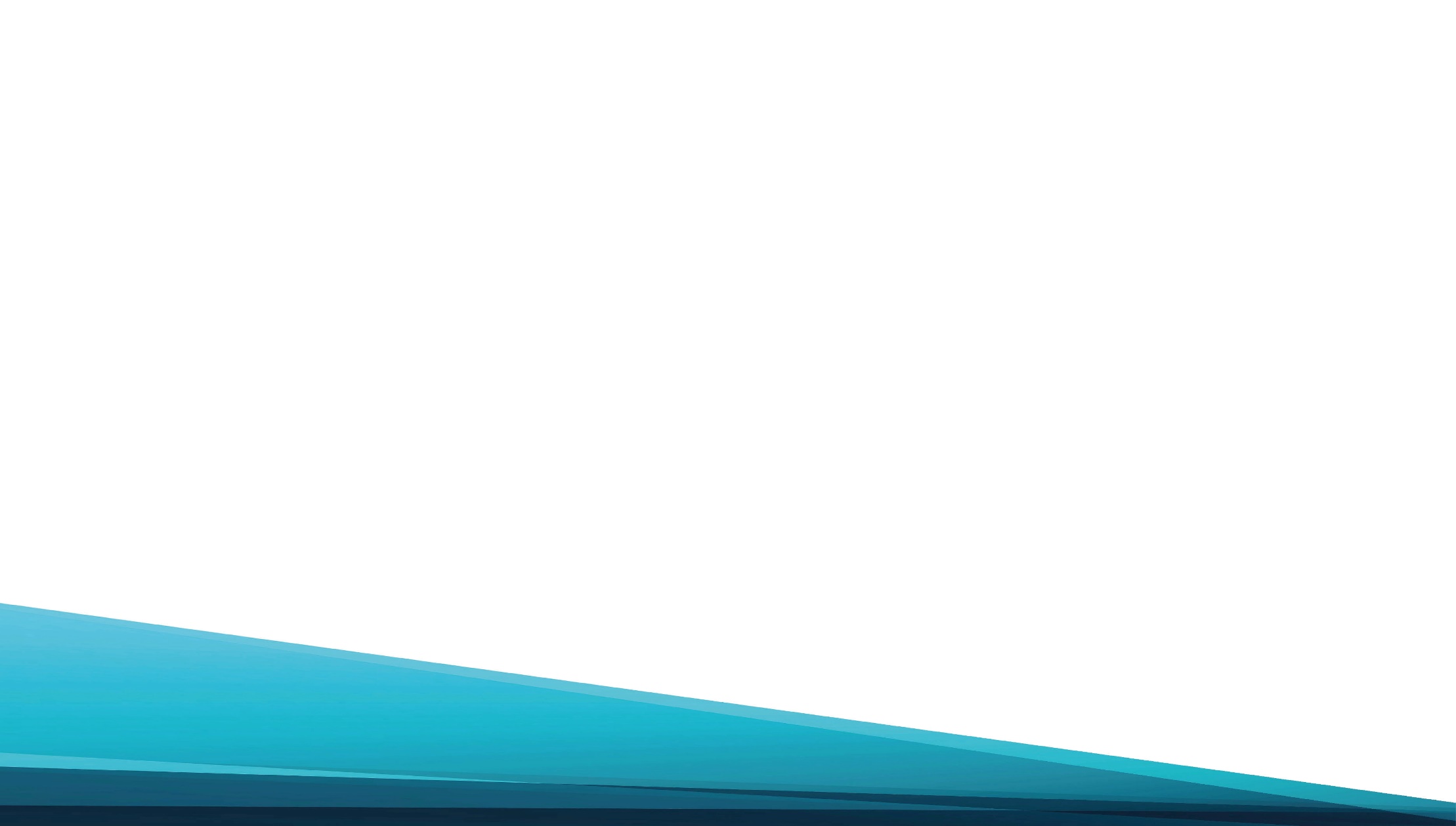 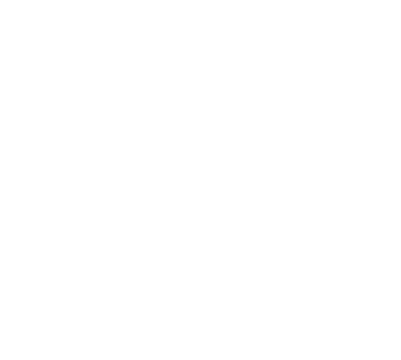 Не унывай, Пусть враг теснит порой,
Пусть искушает Прелестью земной,
Пусть в мир зовёт – 
Ему ты не вниманий!
Мой друг, не унывай!
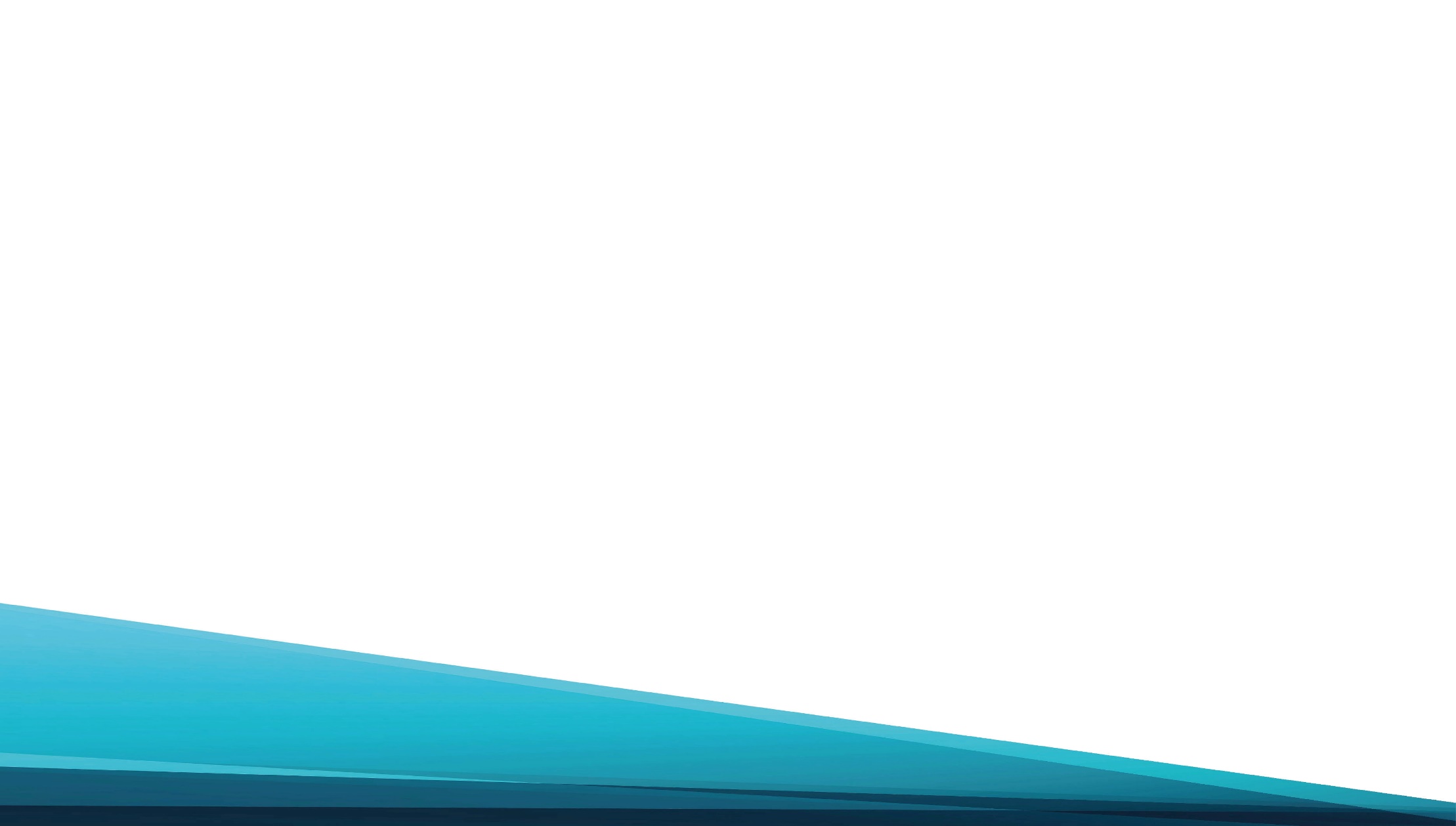 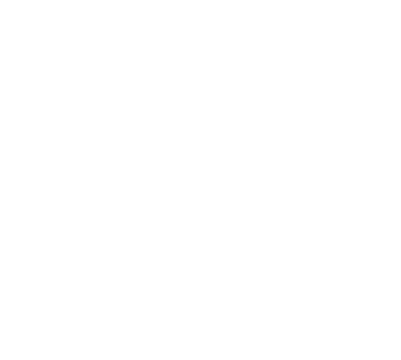